ОТЧЕТ о неделе естествознания и культуры в НАЧАЛЬНОЙ ШКОЛЕ  с 21 апреля по 25 апреля 2014 г.
Подготовила руководитель МО начальных классов
Рыбцова Р.В.
Апрель 2013 - 2014 уч. г.
1 - й  день, 21 апреля.  День естествознания.
Открытый урок  в 1 классе по окружающему миру. Тема «Весна пробуждается».
Мурадова Л.Д. открыла неделю естествознания. Открытый урок в первом классе -  это проверка работы  учителя за год.
Работали самостоятельно и слушали только учителя.
В классе есть ученики, готовые поделиться своими знаниями.
2 – ой день.Олимпиады по литературному чтению и «Веселый диктант»
Во второй день первый класс показал свои надпредметные знания по литературе и русскому языку.
4 – й класс – выпускной. Готов серьезно поработать.
Второй класс думает – кто же будет лучшим?
3 – день. День изобразительного искусства.
Рисовать весну – лучшее занятие!
4 – й день. 24 апреля.  День технологии.
В День технологии руководитель кружка  «Пластилиновая фантазия» Рыбцова Р.В. провела внеурочное занятие -  конкурс  для 1 – 2 класса«Моя картина из пластилина».
Стараются ученики – кто же будет лучшим?
Шевчук Т.В. с  обучающимися 4 класса решила сделать «Волшебный цветок»
5 – день. 25 апреля. День музыки.
На музыкальном занятии «Веселые нотки»  у Молчановой Е.А.  присутствовали гости  из 4 класса.
Какое это трудное дело – понимать музыку!
Итог работы.
Увидев работу учителей начальной школы и их обучающихся, можно сделать вывод – ребята с большим интересом воспринимают то, что им предлагают учителя. Выполняют работу добросовестно и с энтузиазмом. 
            Всем учителям хочется пожелать дальнейших успехов в их нелегком труде и выразить благодарность за понимание и отклик на инициативу руководителя МО.
                          Спасибо за работу!
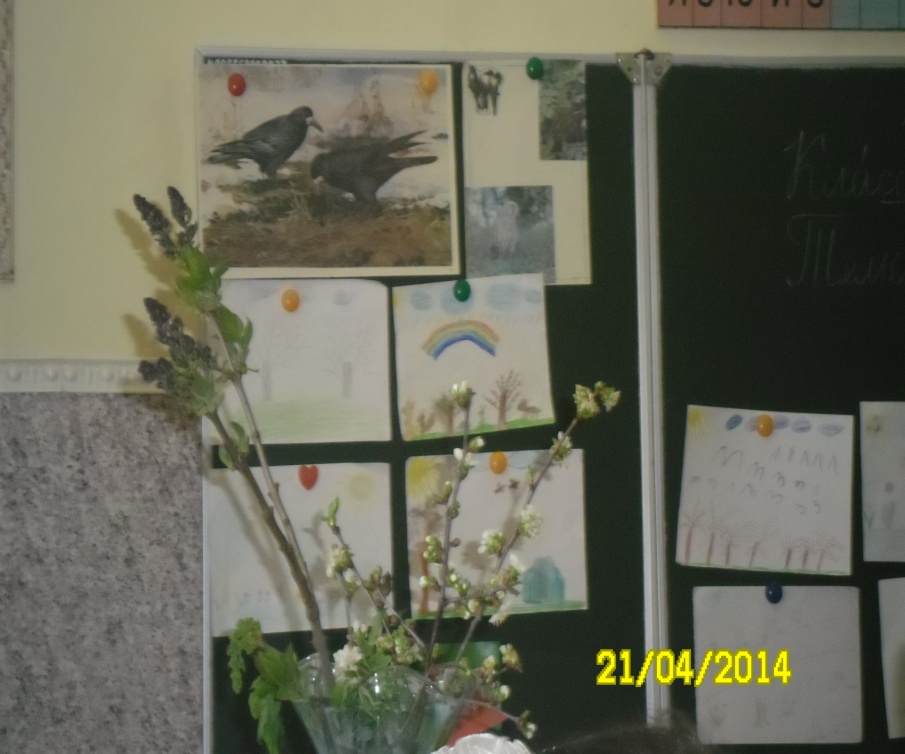